5. Läs grafen – vad visar den?
Procent av befolkningen med någon typ av psykisk ohälsa/psykiska sjukdomar
Ojämlikhet i inkomster
[Speaker Notes: Vilken slutsats drar eleverna av denna graf? Se nästa slide för Wilkinsons rubrik.]
SlutsatsPsykisk ohälsa/psykiska sjukdomar är vanligare i mer ojämlika samhällen
6. Läs grafen – vad visar den?
Procent av elever som hoppar av gymnasiet (i USA, på delstatsnivå).
Ojämlikhet i inkomster
[Speaker Notes: Vilken slutsats drar eleverna av denna graf? Se nästa slide för Wilkinsons rubrik.]
SlutsatsFler elever hoppar av gymnasiet i de mer ojämlika staterna i USA
7. Läs grafen – vad visar den?
Social rörlighet (möjligheten att göra en ”klassresa”).
Ojämlikhet i inkomster
[Speaker Notes: Vilken slutsats drar eleverna av denna graf? Se nästa slide för Wilkinsons rubrik.

Social rörlighet= individers möjlighet att flytta mellan sociala skikt/samhällsklasser – ”göra en klassresa”.]
SlutsatsDen social rörligheten är lägre i mer ojämlika länder
[Speaker Notes: Social rörlighet= individers möjlighet att flytta mellan sociala skikt/samhällsklasser – ”göra en klassresa”.]
8. Läs grafen – vad visar den?
Barnadödlighet efter samhällsklass – Sverige jämfört med England och Wales
Antal barn som dör före 5 års ålder per 1000 levande födda.
Ensamstående mammor
Faderns klasstillhörighet, från låg till hög
[Speaker Notes: Vilken slutsats drar eleverna av denna graf? Se nästa slide för Wilkinsons rubrik.]
SlutsatsDet är inte bara fattiga personer som gynnas av ökad jämlikhet, utan det gynnar alla sociala klassers välbefinnande.
SammanfattningsvisStörre inkomstklyftor, d.v.s. högre ojämlikhet i inkomster, leder till försämringar inom:
Hälsa-Drogmiss-bruk
-Barnadöd-lighet-Förväntad livslängd-Psykisk ohälsa/psykiska sjukdomar-Fetma
Sociala relationer- Barn i konflikt- Mord
- Antal pers. i fängelse- Socialt kapital- Tillit (Att lita på andra)
Mänskligt kapital (humankapital)- * Barns välmående * Avhopp från gymnasiet * Kunskaper inom matematik och läskunnighet * Social rörlighet * Tonårsfödslar
Wilkinsons TED Talk
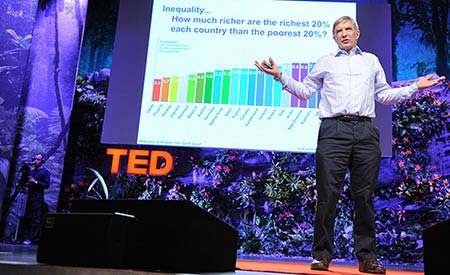 [Speaker Notes: https://www.ted.com/talks/richard_wilkinson?language=sv]